Единое образовательное пространствошколы: как обеспечить качественныеусловия его формирования?
Внеурочная деятельность «Город Мастеров», как организация ранней профориентационной работы в малокомплектной школе.

Агафонова Г.А.- директор МБОУ «ВСШ № 8»
Васильченко Н.В.- зам. директора по УВР МБОУ «ВСШ № 8»
подзаголовок
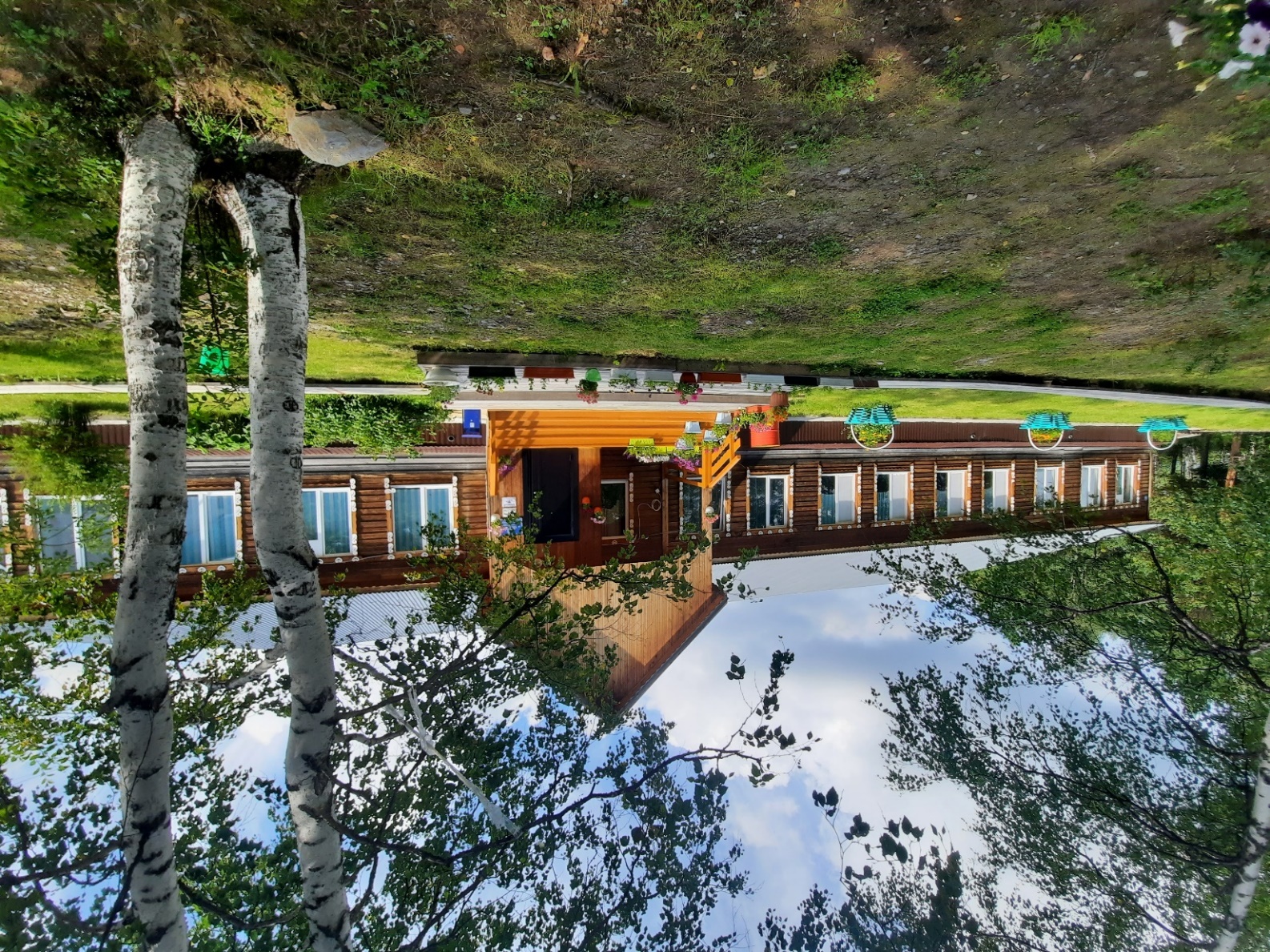 Цель практики:
Практика направлена на раннюю профориентацию учащихся с 7 до 11 лет через использование методики КСО (взаимопередача тем).
1. Участники: дети 7- 11 лет,  учащиеся 1-5 классов ;
2. Наставники: учащиеся старшей школы, учителя, 
родители  
 
Дата проведения:  28-29 октября 

Идея практики: обучиться у наставника- передать 
полученные знания другому.
Основные направления практики
Коллективный способ обучения;
Ранняя профориентация;
Наставничество;
Преемственность между начальной и основной школой;
Социализация ребенка;
 Формирование функциональной грамотности (ЧГ, МГ, ЕНГ, КМ,ФГ, ГК, ЗОЖ);
Формирование практических навыков, необходимых в повседневной жизни.
Профессии
Фельдшер (оказание первой помощи)
 Библиотекарь (ремонт книги)
Цветовод (умение ухаживать за комнатными растениями)
Парикмахер (плетение косичек)
Декоративно- прикладное творчество (изготовление сувенира);
Гример (создание образа)
Повар (приготовление блюда из фруктов)
Этапы реализации практики
Подготовительный этап
Основной этап
Заключительный этап
Подготовительный этап
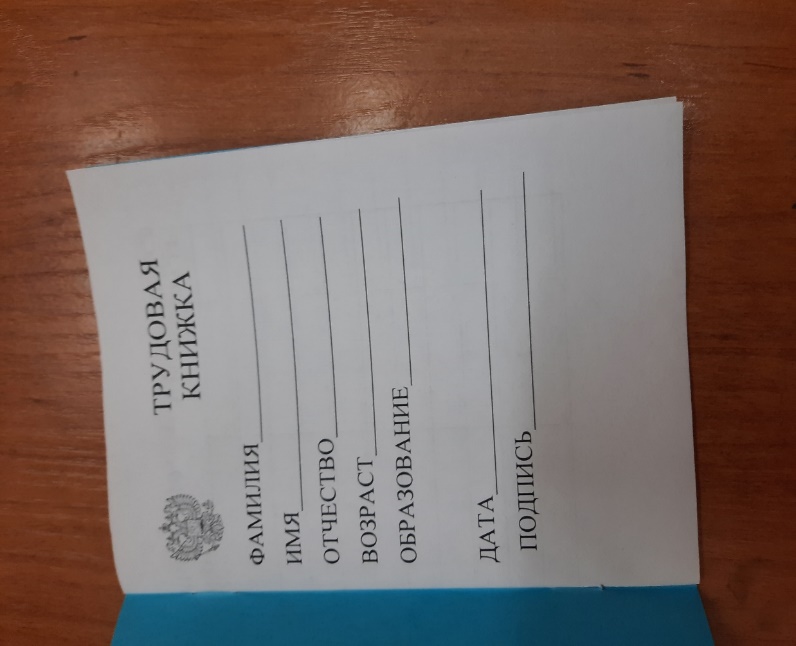 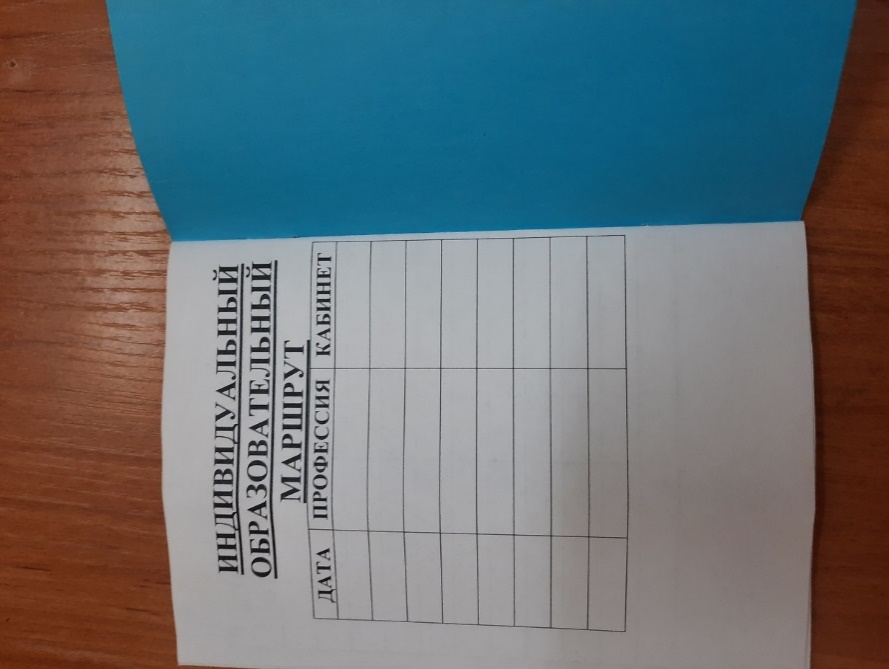 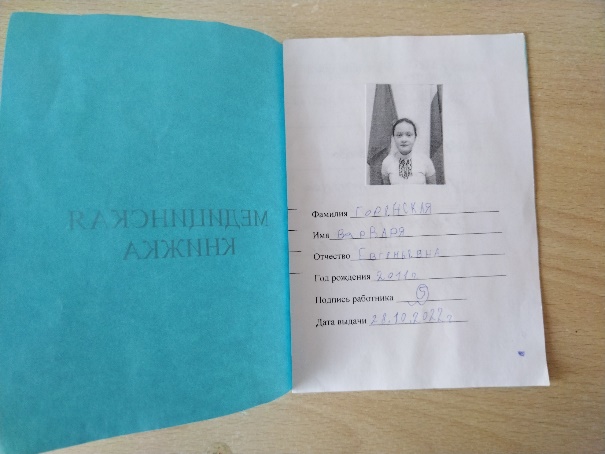 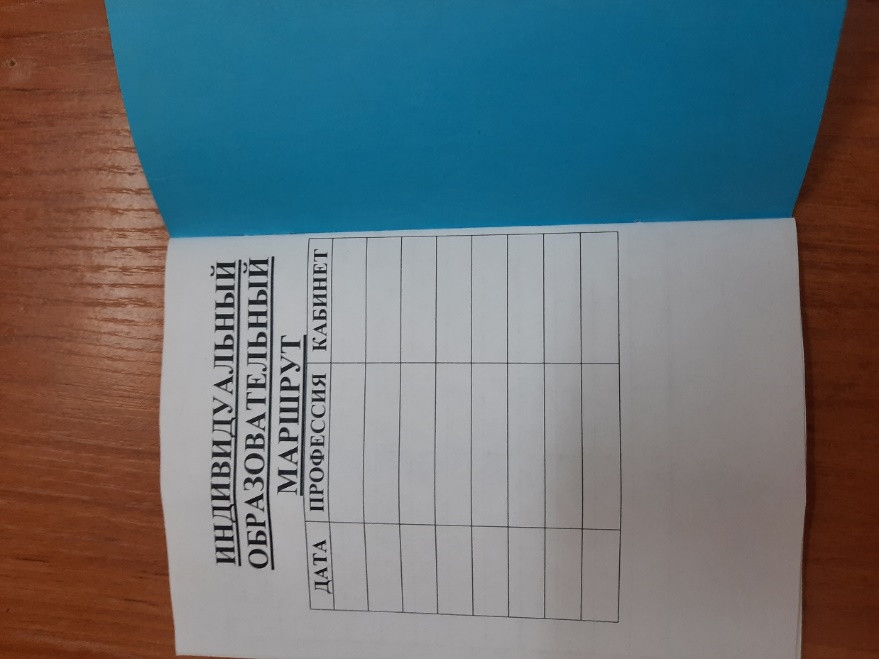 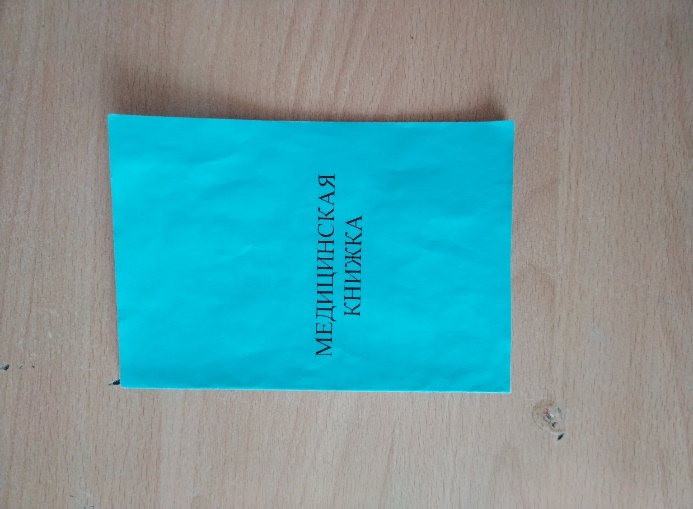 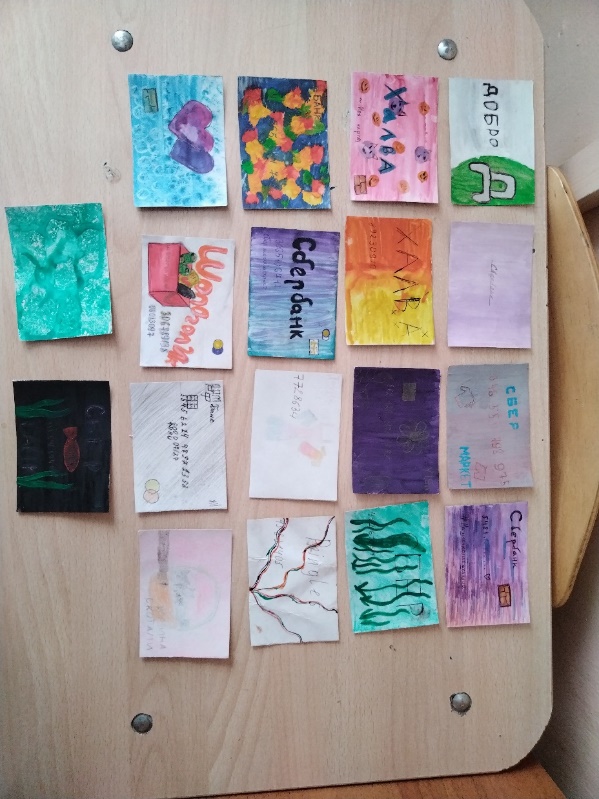 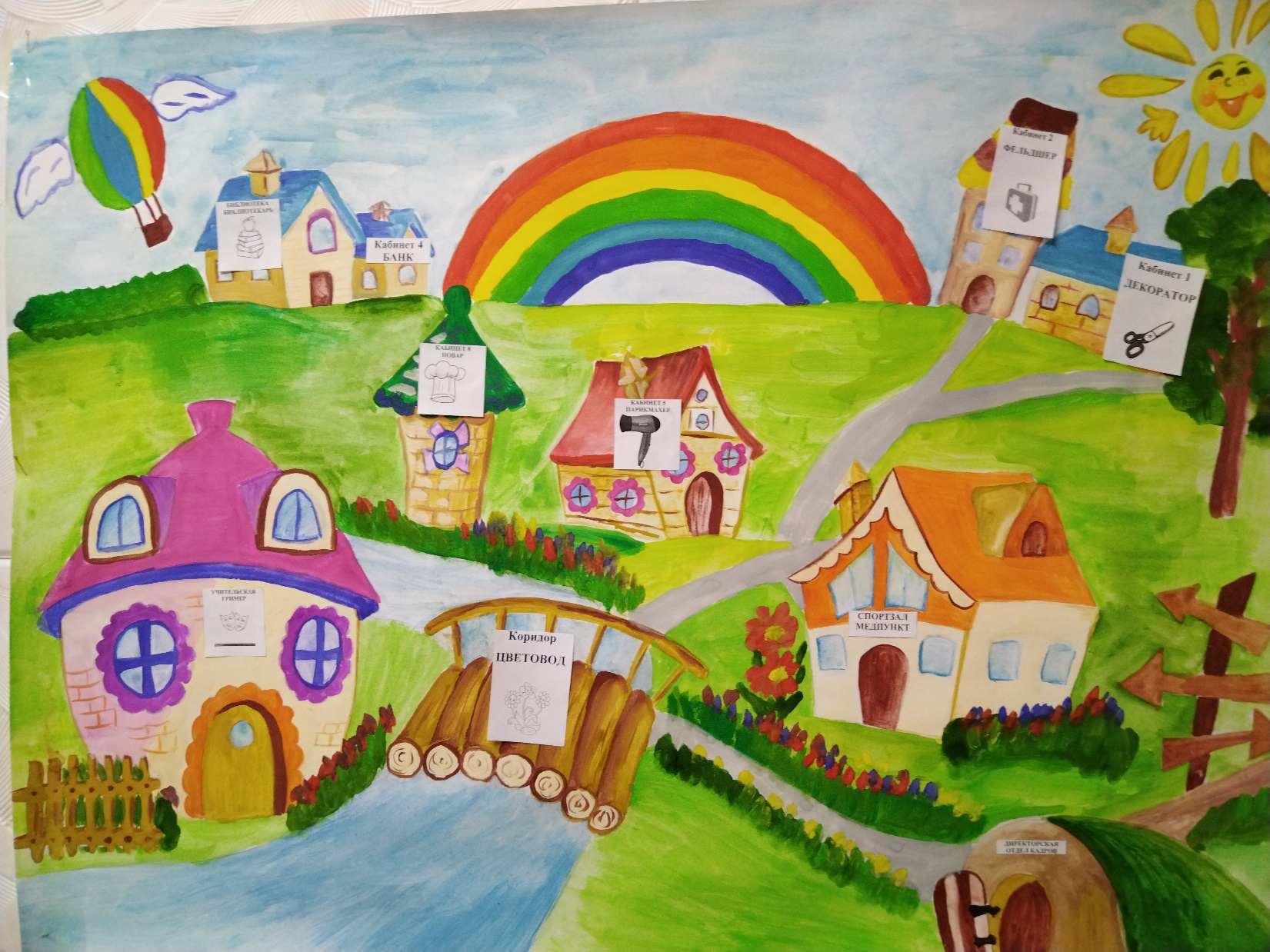 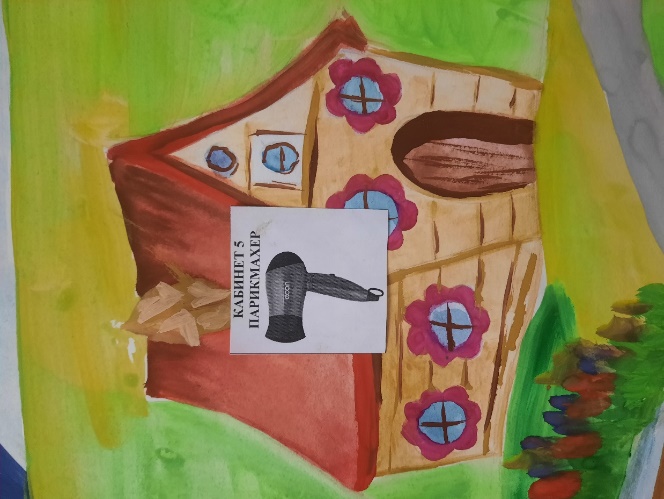 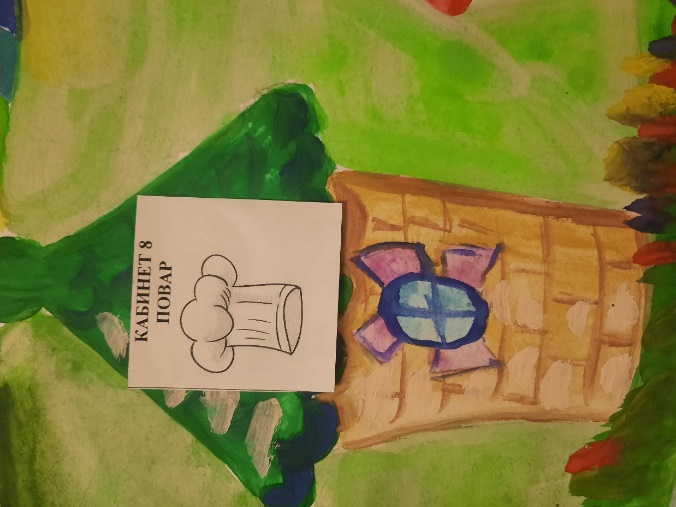 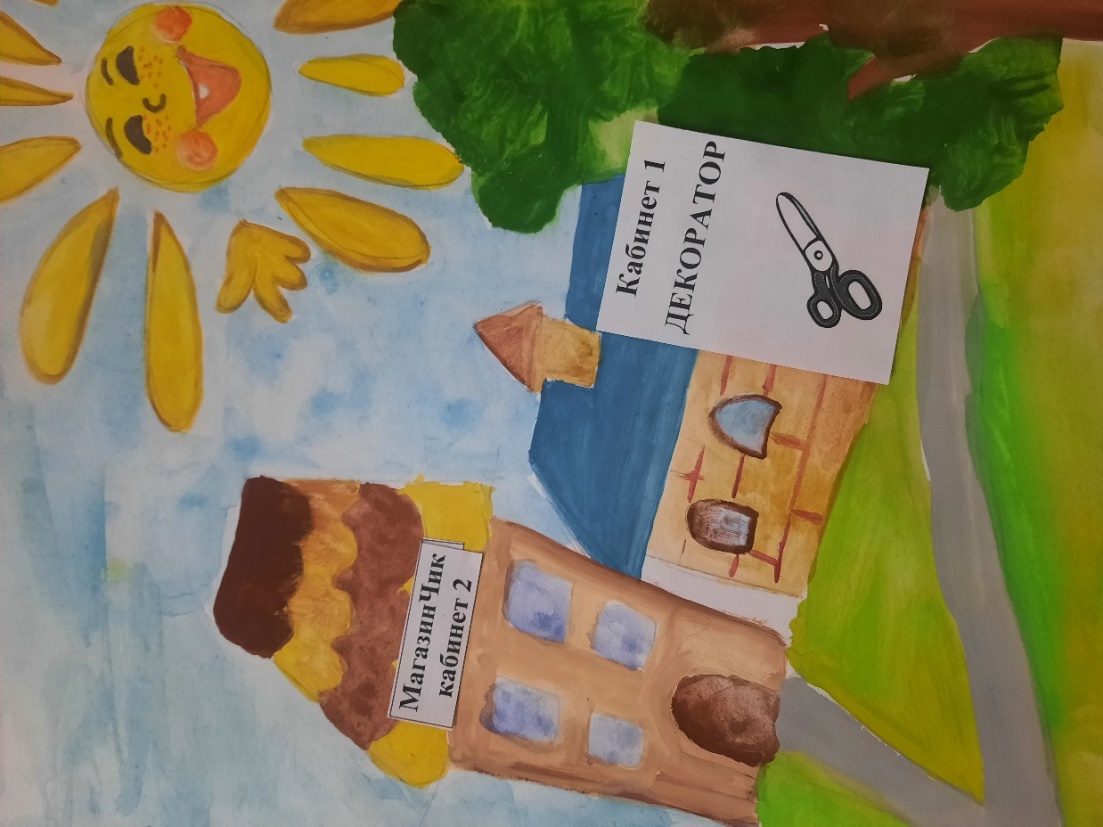 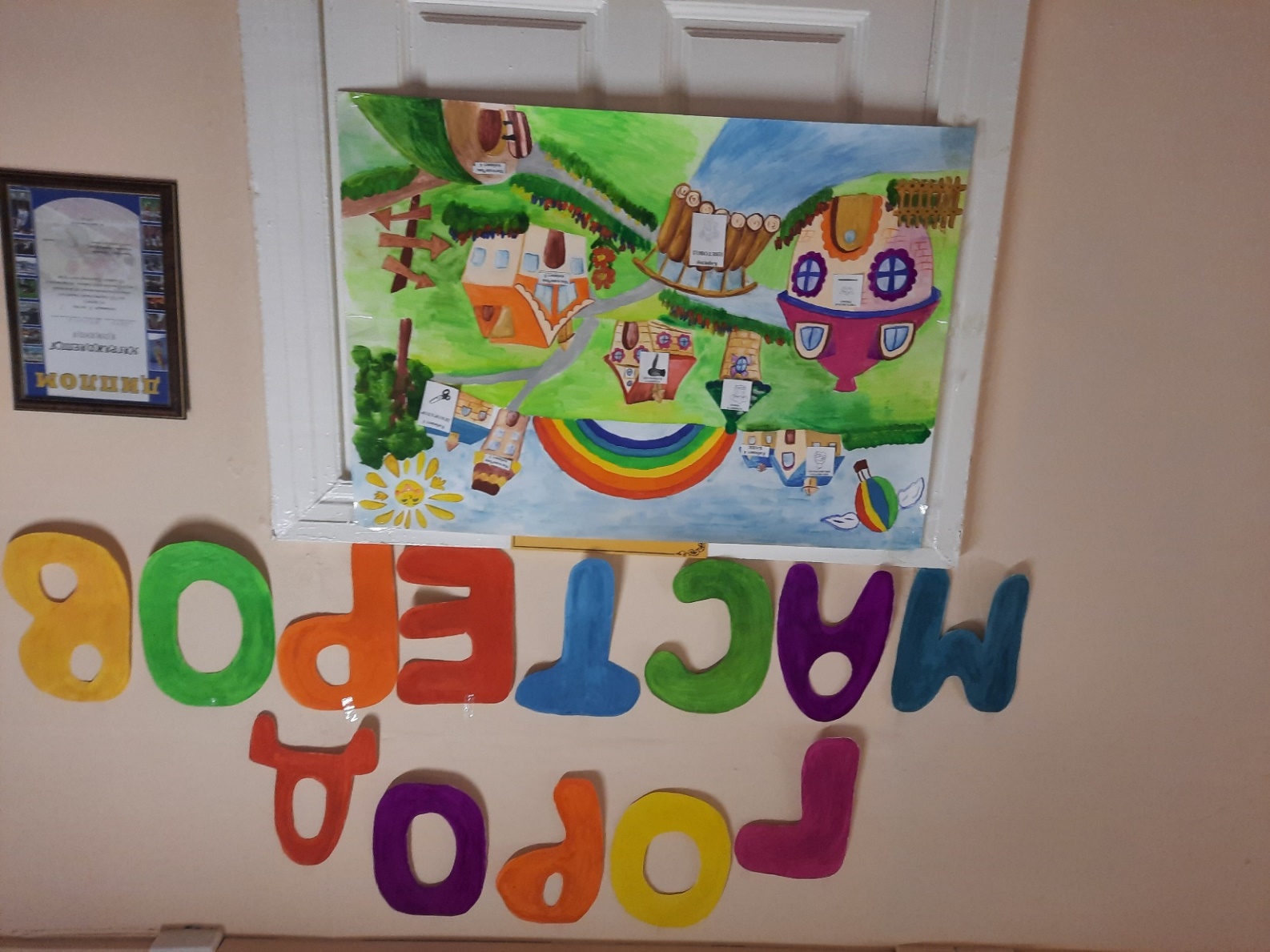 Основной этап
Установочный доклад
Прохождение медицинского осмотра
Трудоустройство 
Составление индивидуального маршрута
Сбор учительской кооперации
Реализация индивидуальных программ
Работа в рефлексивном отряде (рефлексия дня)
Сбор учительской кооперации (что получилось, что не получилось)
Прохождение медицинского осмотра
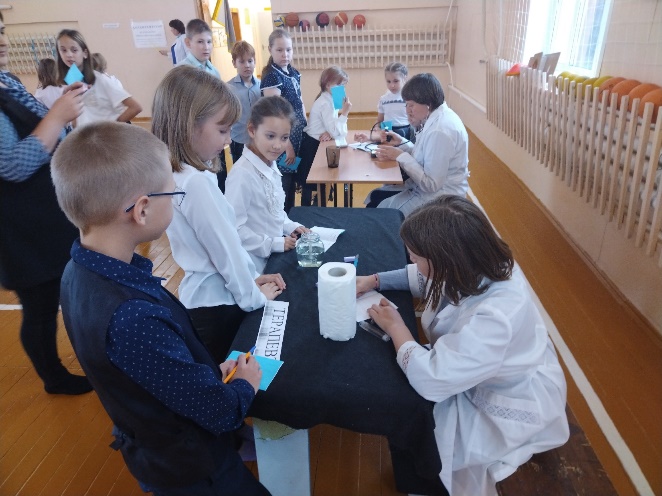 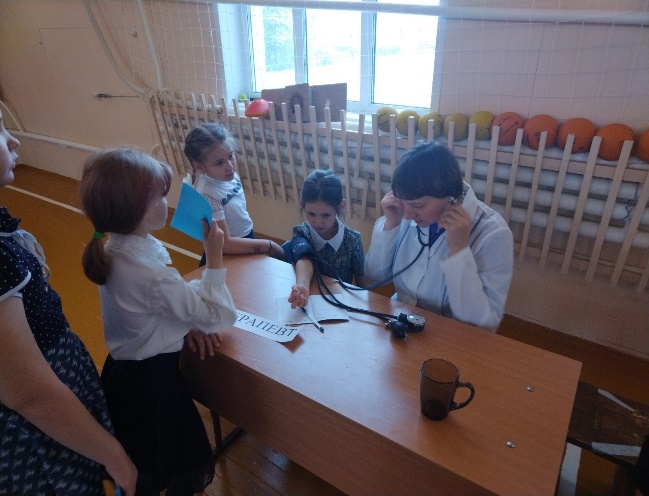 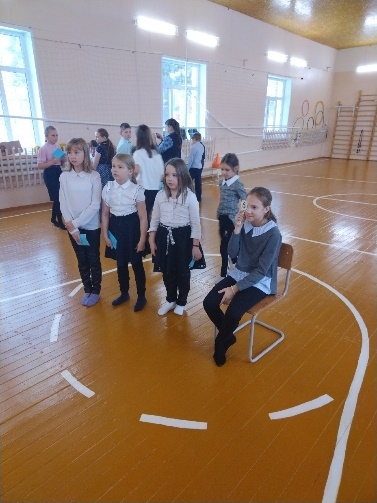 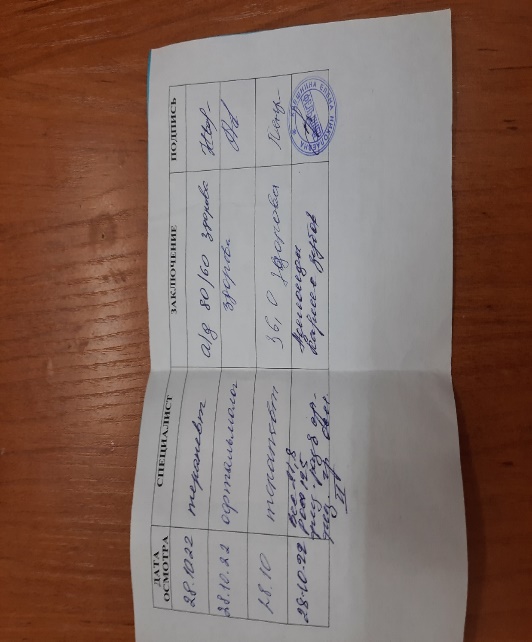 Трудоустройство
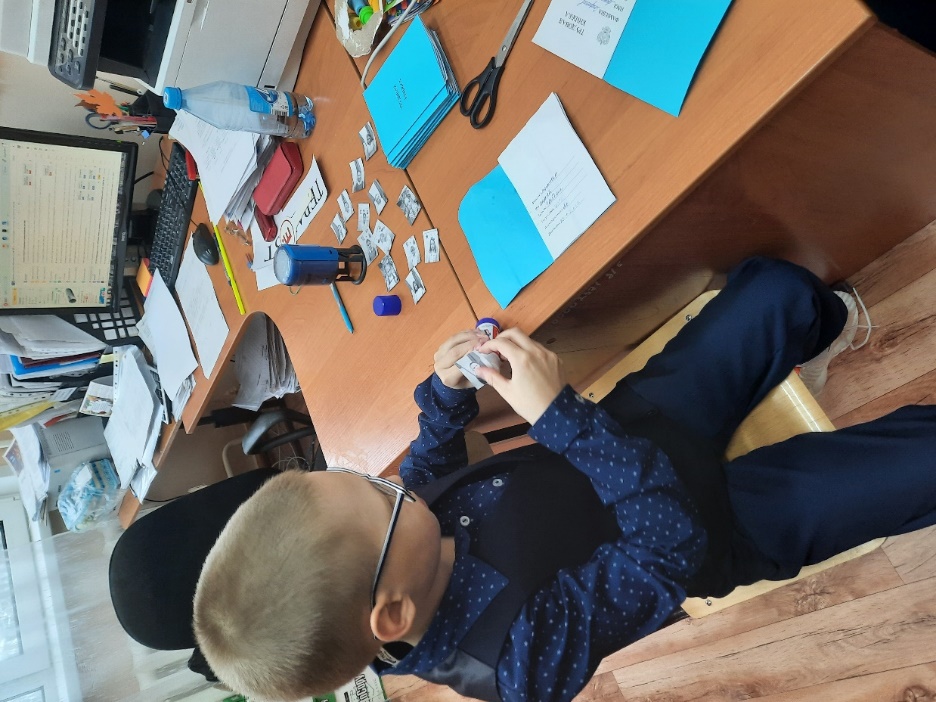 Составление индивидуального образовательного маршрута
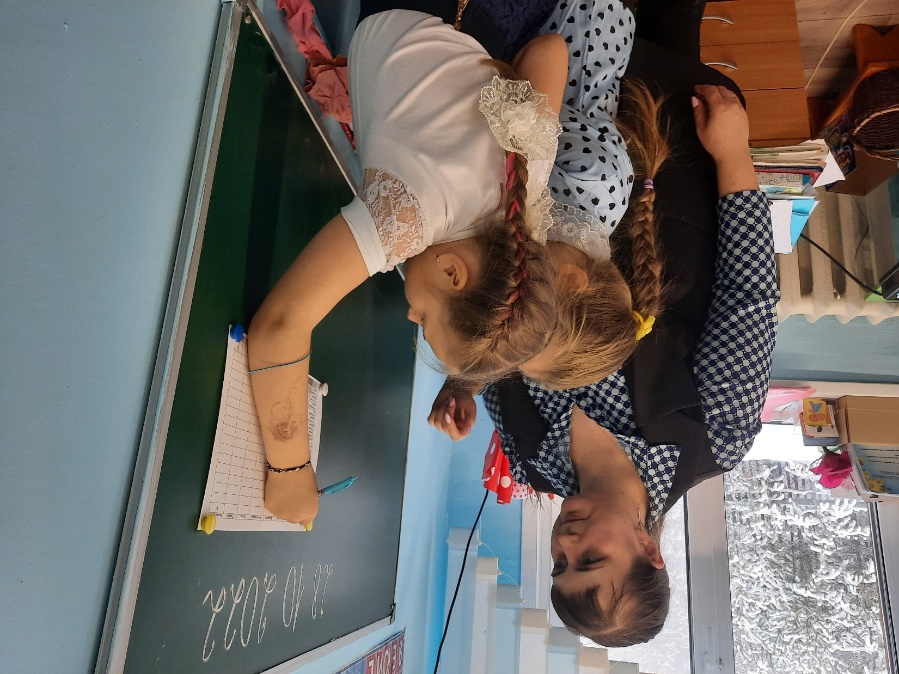 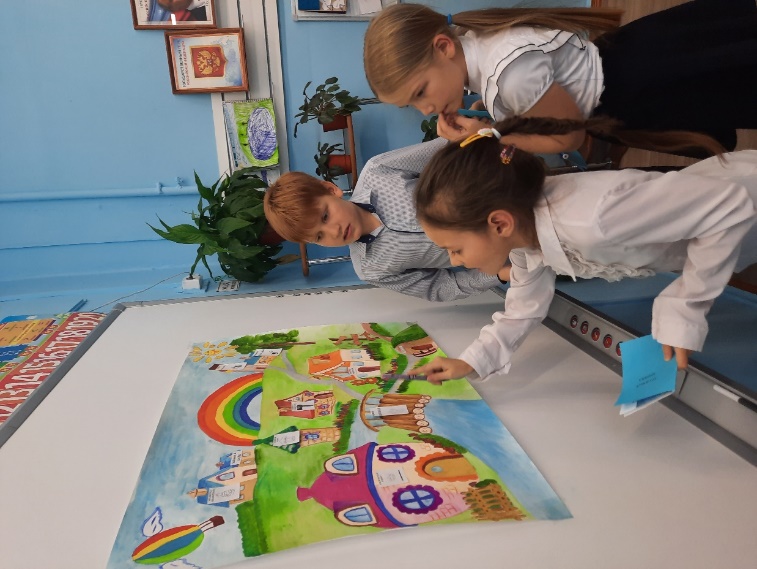 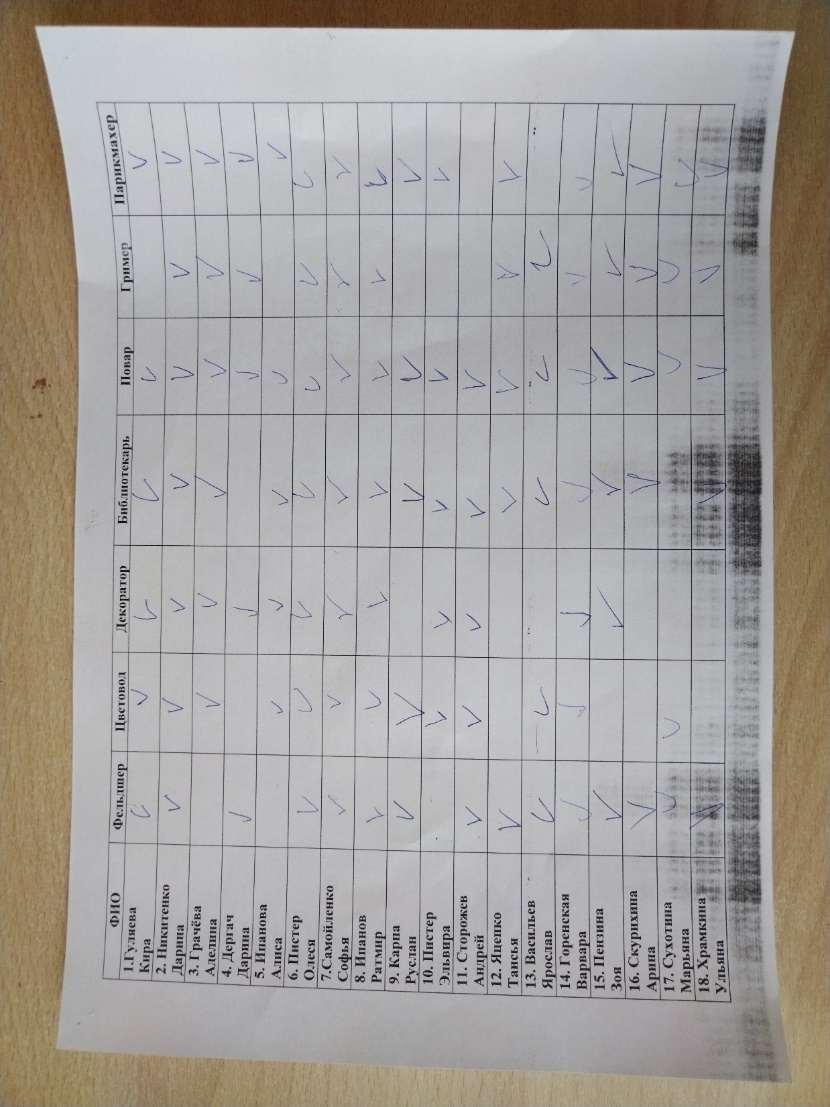 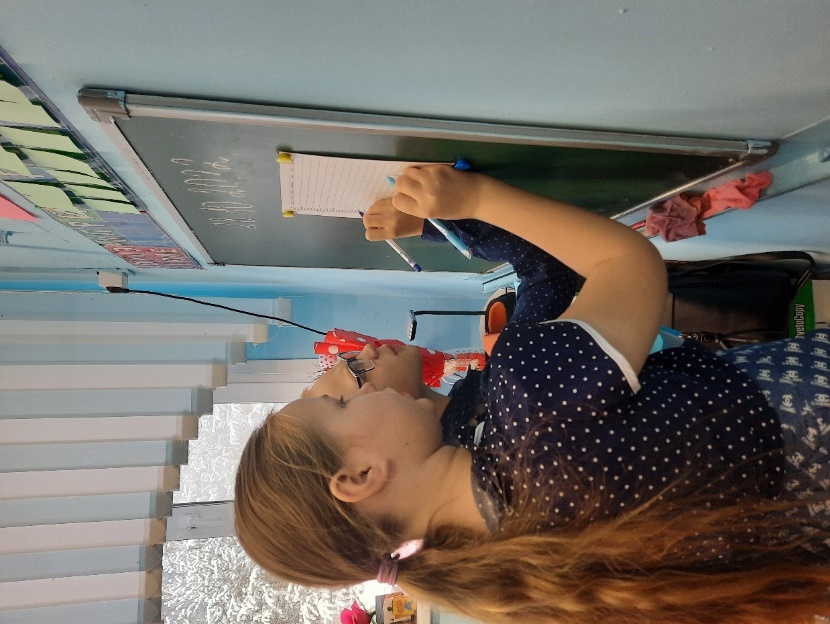 Реализация ИОМ. Фельдшер
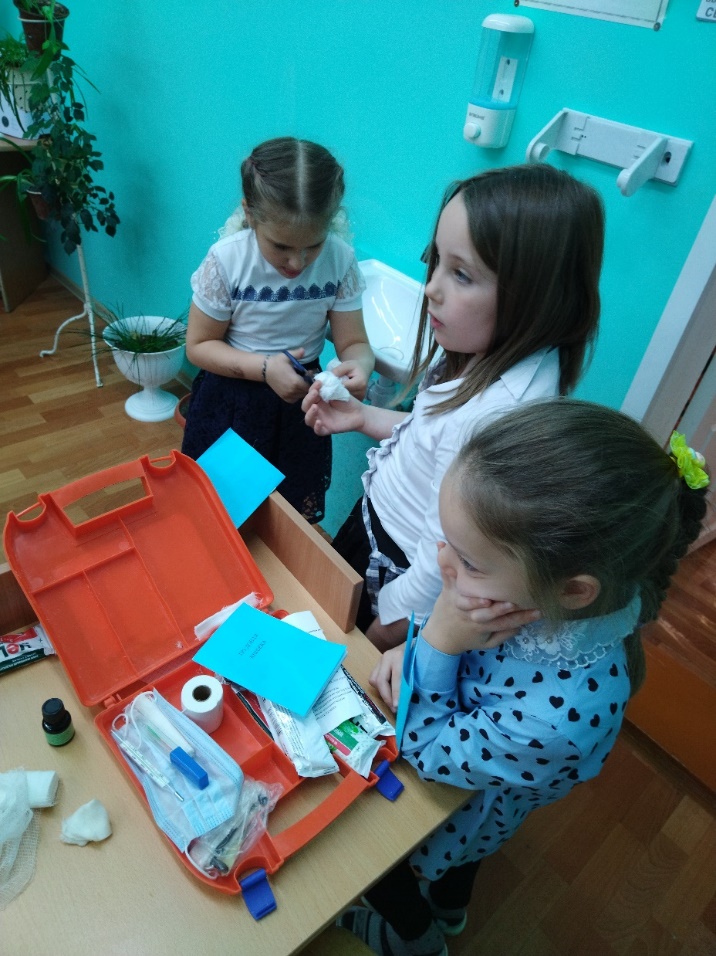 Библиотекарь
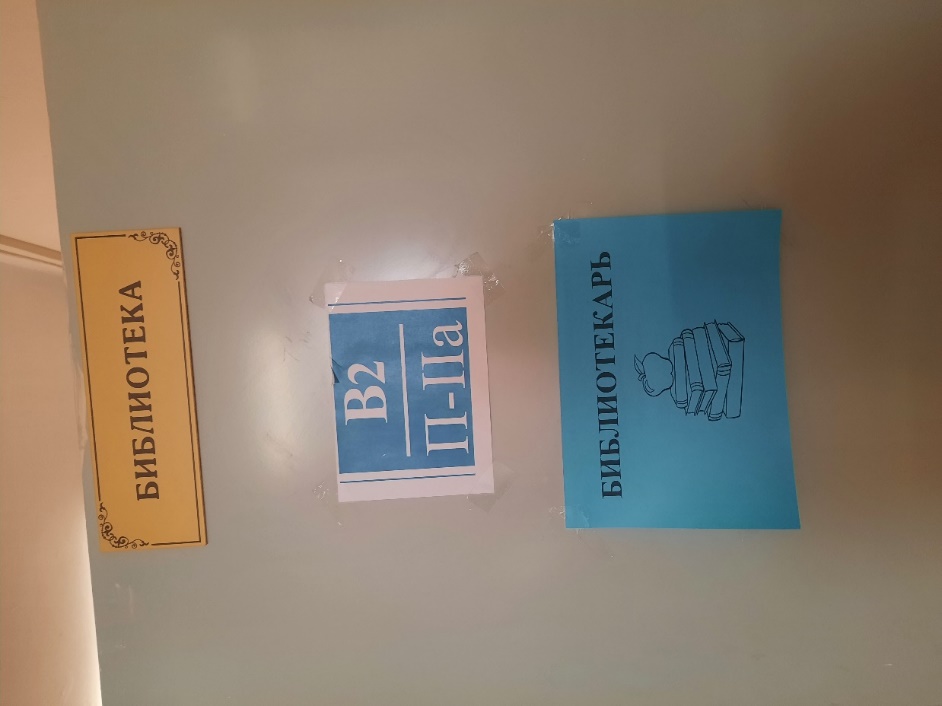 Парикмахер
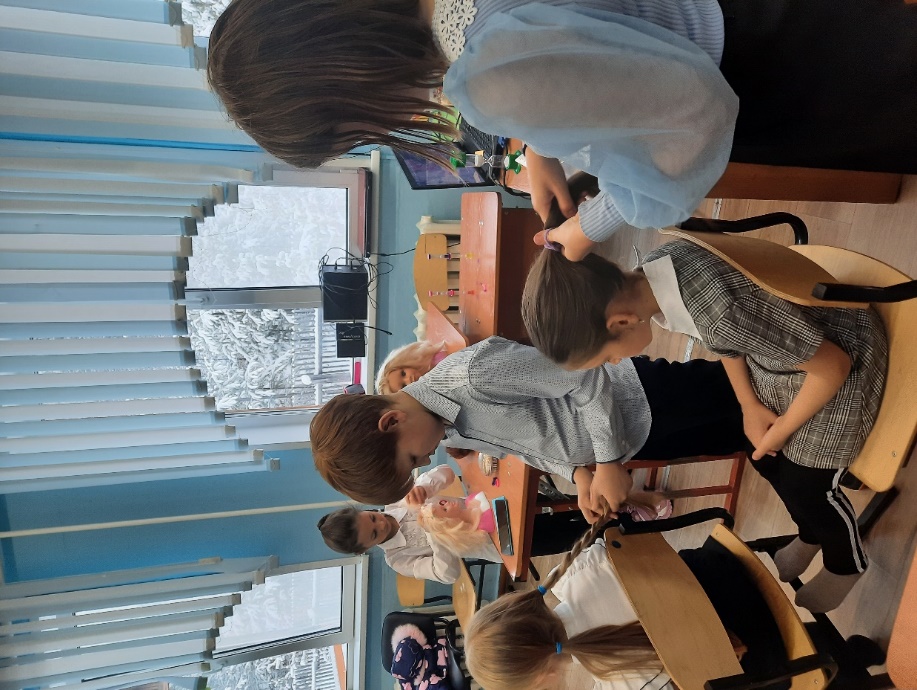 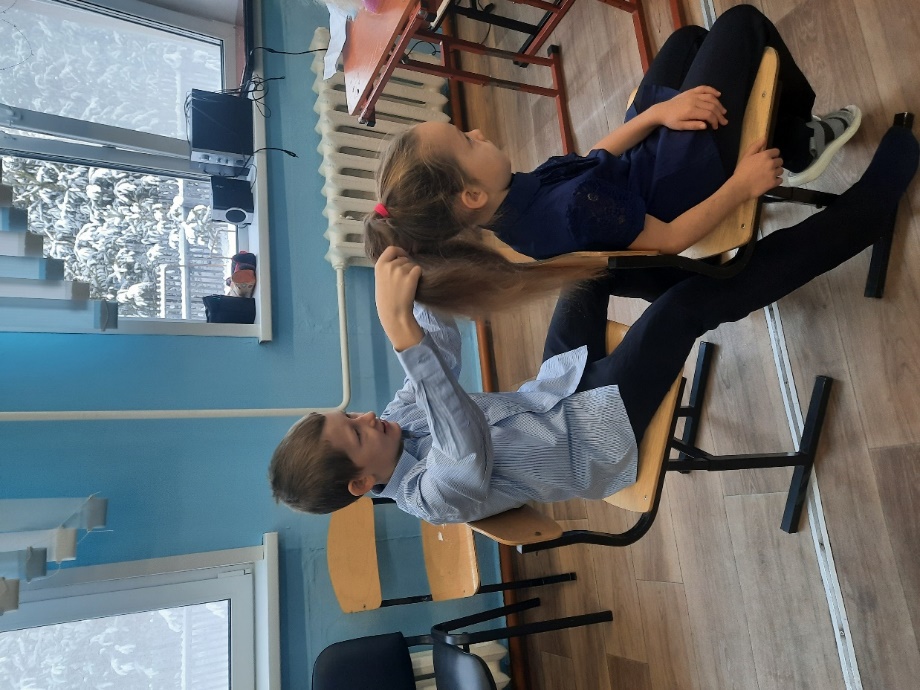 Цветовод
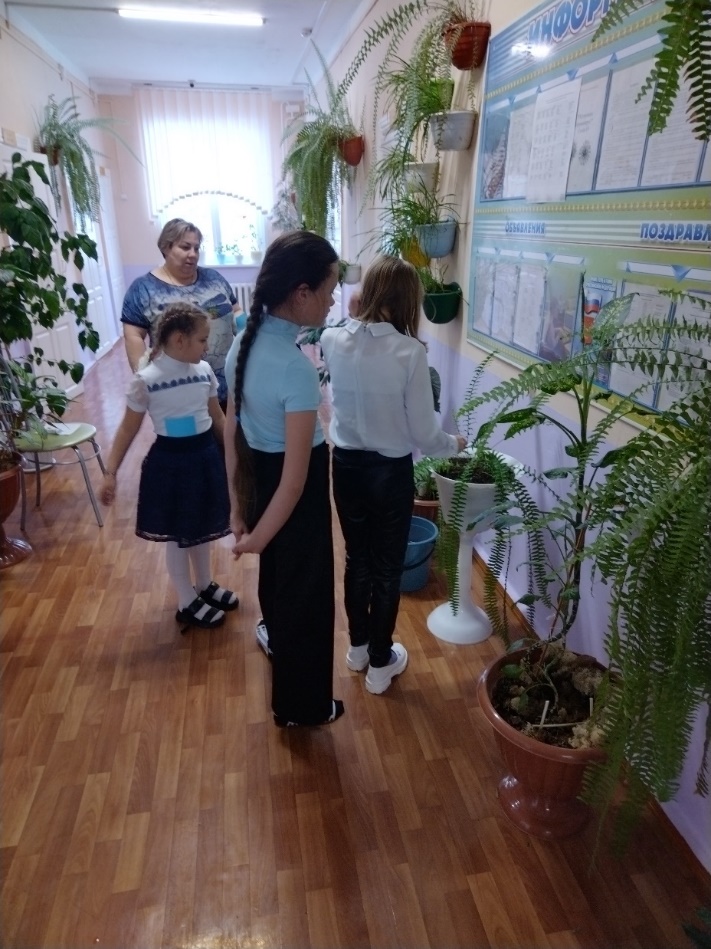 Повар
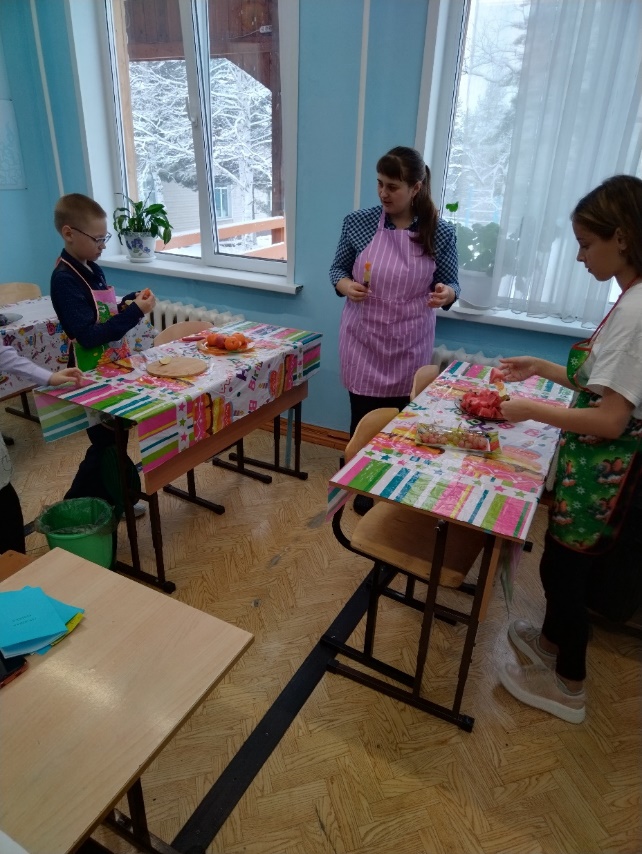 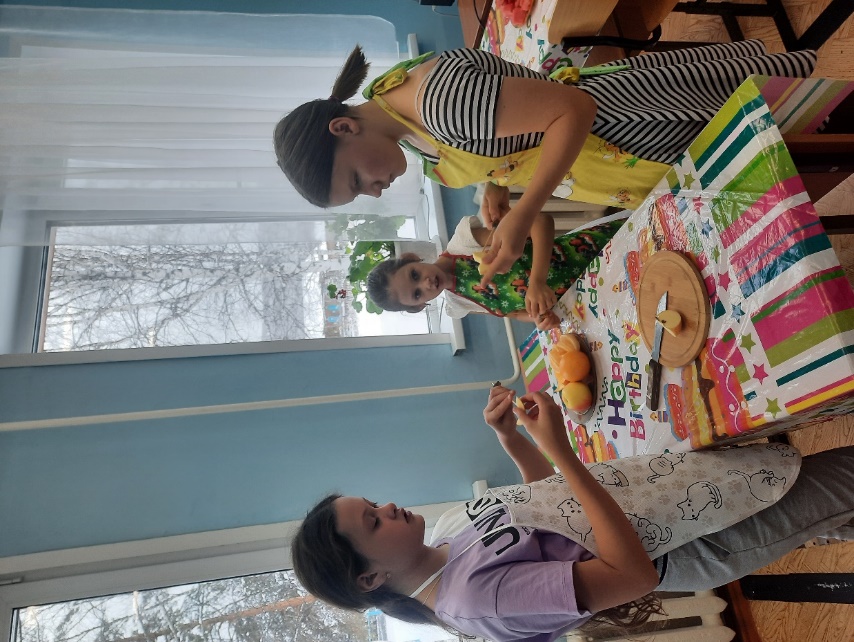 Гример
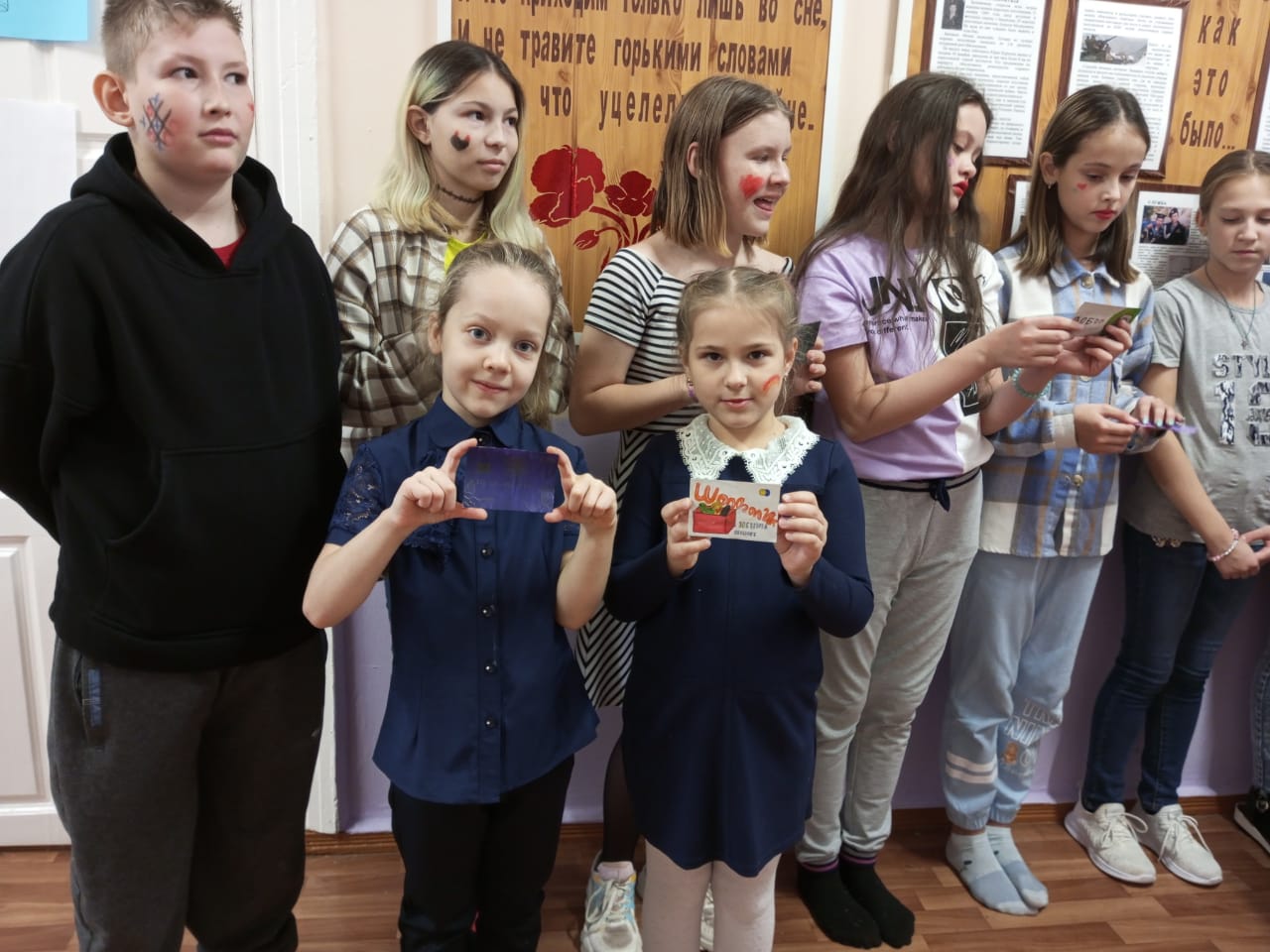 Декоративно- прикладное искусство
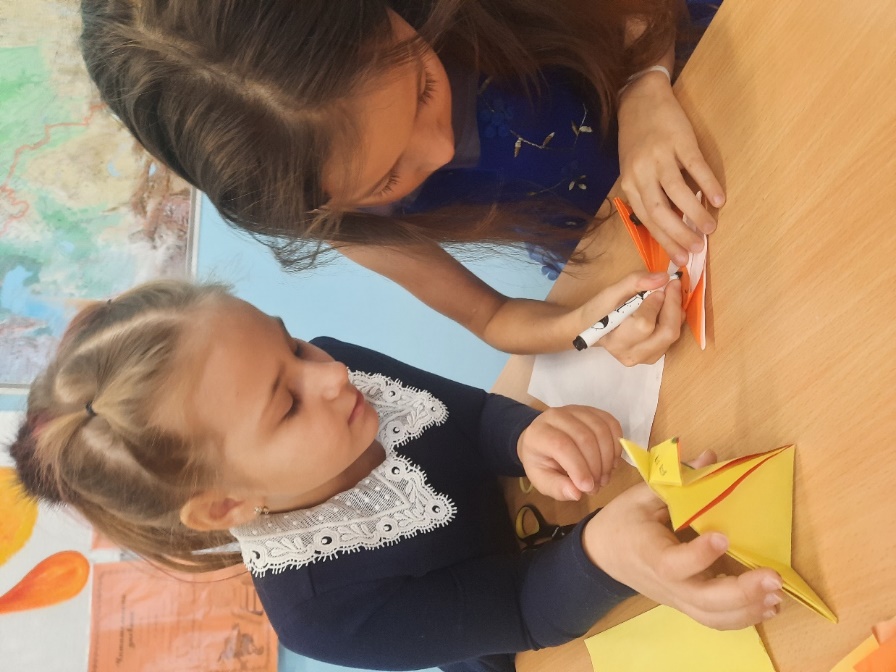 Фотозона
Банк
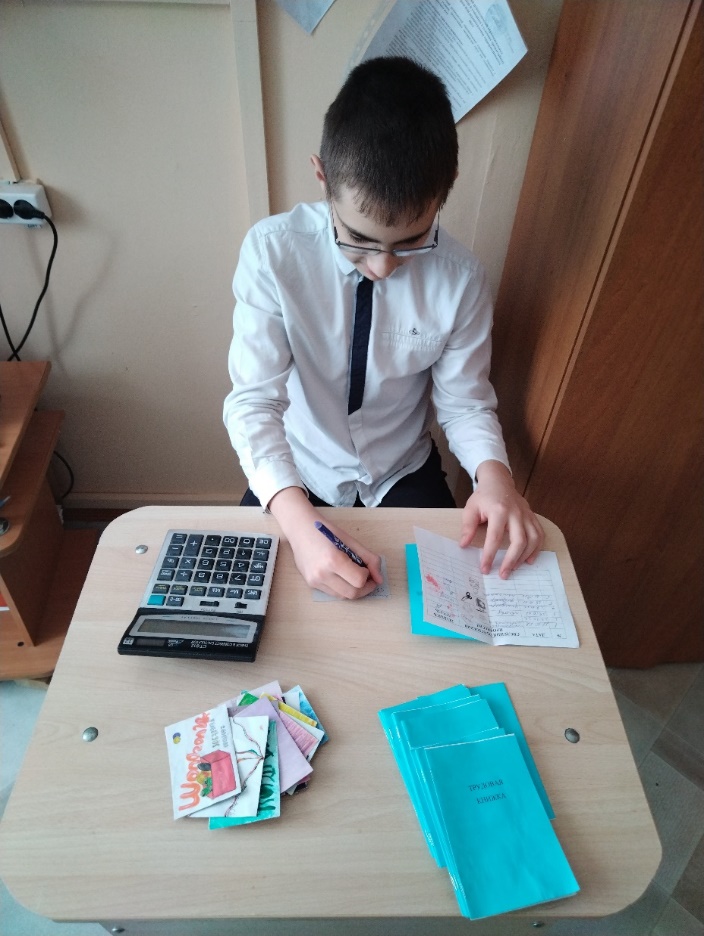 МагазинЧик
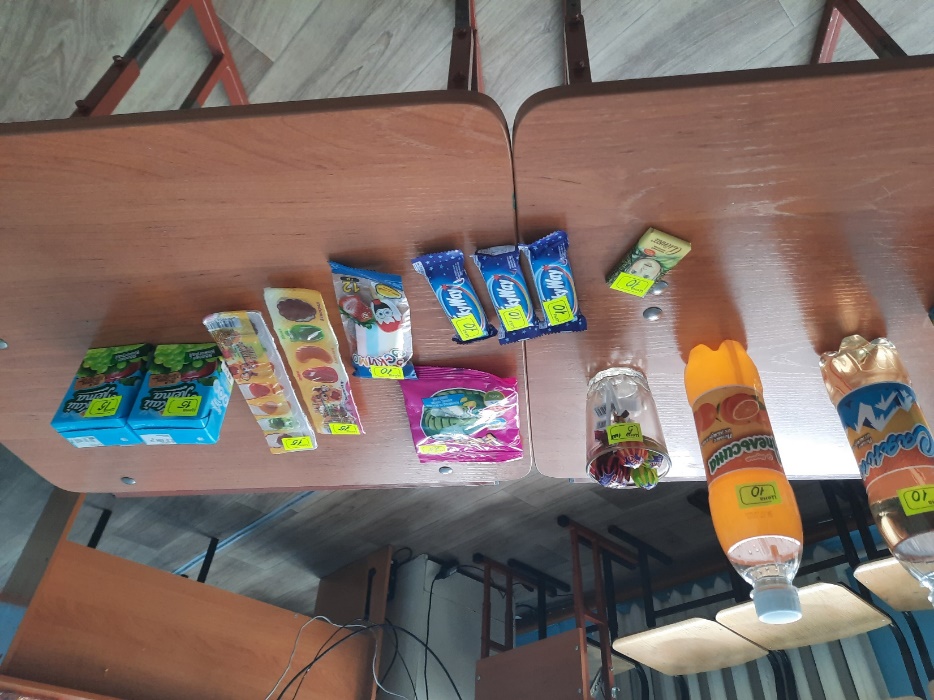 Заключительный этап